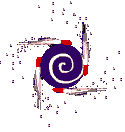 Hece yazalım
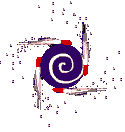 e
d
e
d
ed
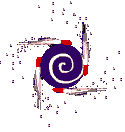 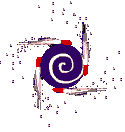 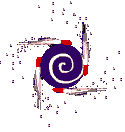 Hece yazalım
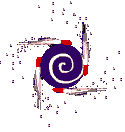 a
d
a
d
ad
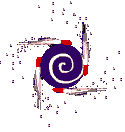 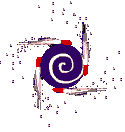 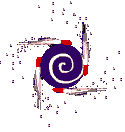 Hece yazalım
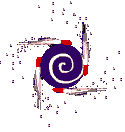 i
d
i
d
id
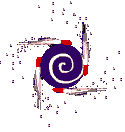 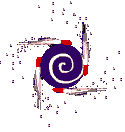 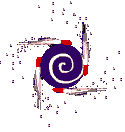 Hece yazalım
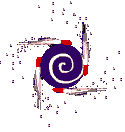 o
d
o
d
od
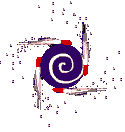 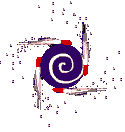 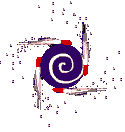 Hece yazalım
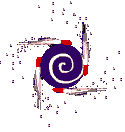 u
d
u
d
ud
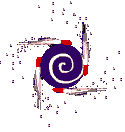 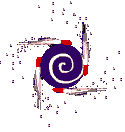 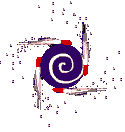 Hece yazalım
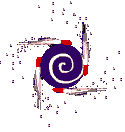 ı
d
ı
d
ıd
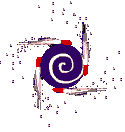 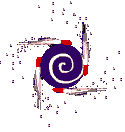 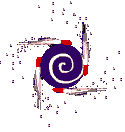 Hece yazalım
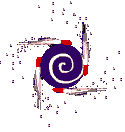 ü
d
ü
d
üd
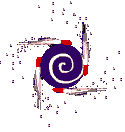 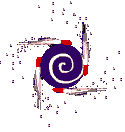 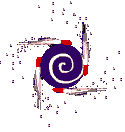 Hece yazalım
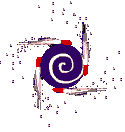 ö
d
ö
d
öd
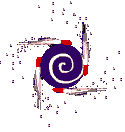 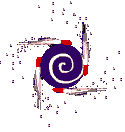 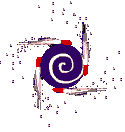 Hece yazalım
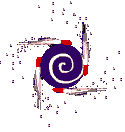 ö
d
ö
ü
öd
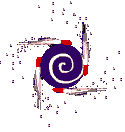 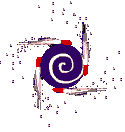 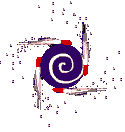 Hece yazalım
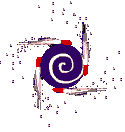 d
e
d
e
de
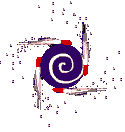 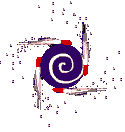 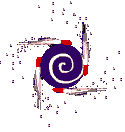 Hece yazalım
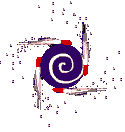 d
a
d
a
da
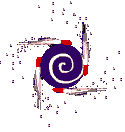 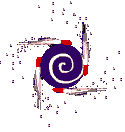 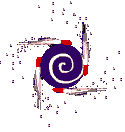 Hece yazalım
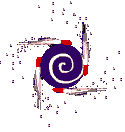 d
d
i
i
di
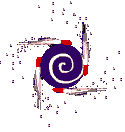 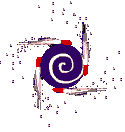 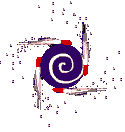 Hece yazalım
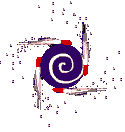 d
o
d
o
do
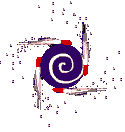 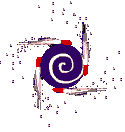 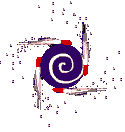 Hece yazalım
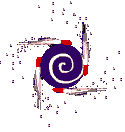 d
ı
d
ı
dı
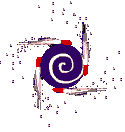 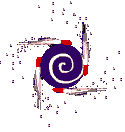 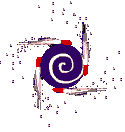 Hece yazalım
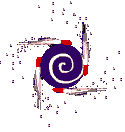 d
d
u
u
du
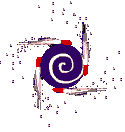 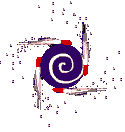 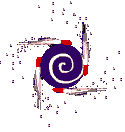 Hece yazalım
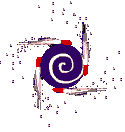 d
d
ü
ü
dü
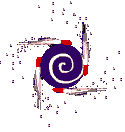 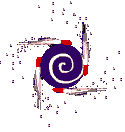 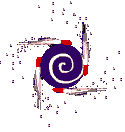 Hece yazalım
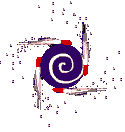 d
d
ö
ö
dö
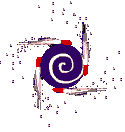 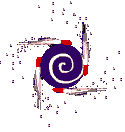 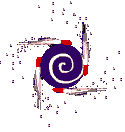 Hece yazalım
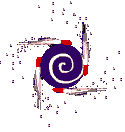 da
l
da
l
dal
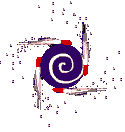 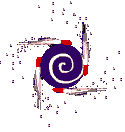 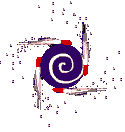 Hece yazalım
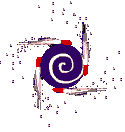 da
r
da
r
dar
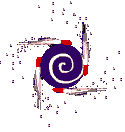 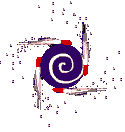 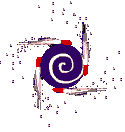 Hece yazalım
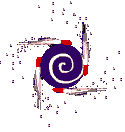 da
da
m
m
dam
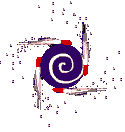 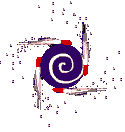 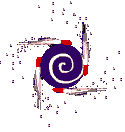 Hece yazalım
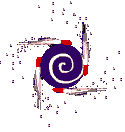 du
t
du
t
dut
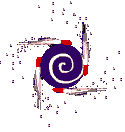 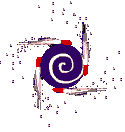 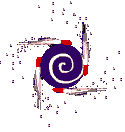 Hece yazalım
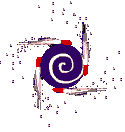 du
du
r
r
dur
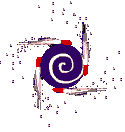 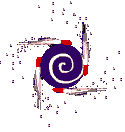 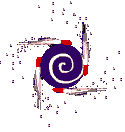 Hece yazalım
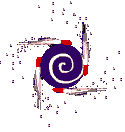 du
du
y
y
duy
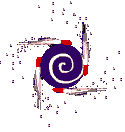 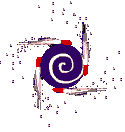 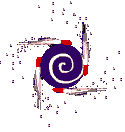 Hece yazalım
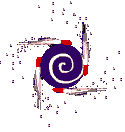 do
do
y
y
doy
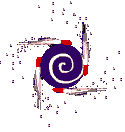 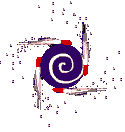 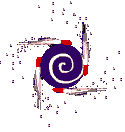 Hece yazalım
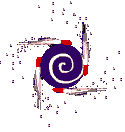 do
n
do
n
don
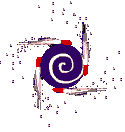 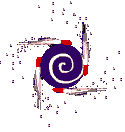 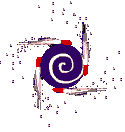 Hece yazalım
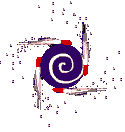 de
l
de
l
del
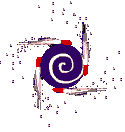 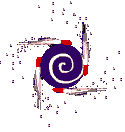 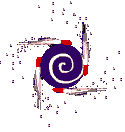 Hece yazalım
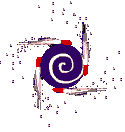 de
r
de
r
der
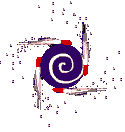 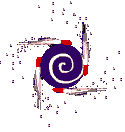 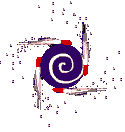 Hece yazalım
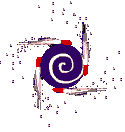 di
l
di
l
dil
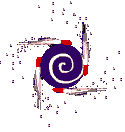 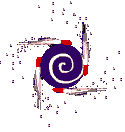 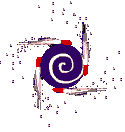 Hece yazalım
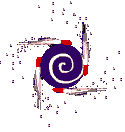 di
di
k
k
dik
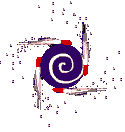 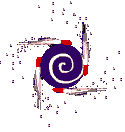 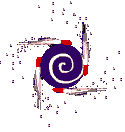 Hece yazalım
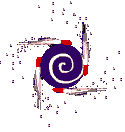 do
do
k
k
dok
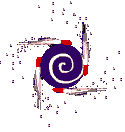 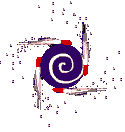 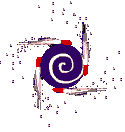 Hece yazalım
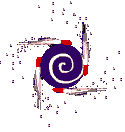 de
de
n
n
den
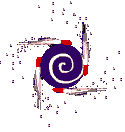 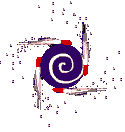 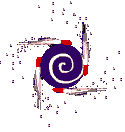 Hece yazalım
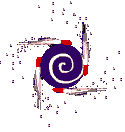 de
m
de
m
dem
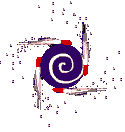 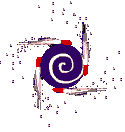 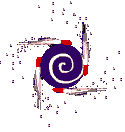 Hece yazalım
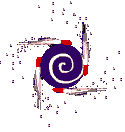 dü
n
dü
n
dün
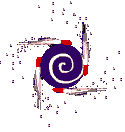 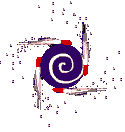 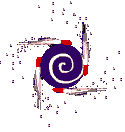 Hece yazalım
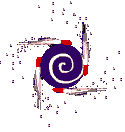 dı
m
dı
m
dım
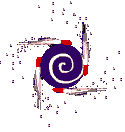 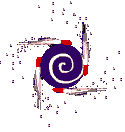